THE HISTORY OF MATHEMATICAL SYMBOLS
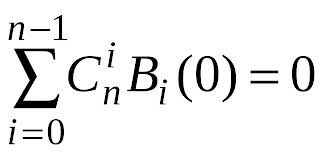 Mathematical notation - a symbols used for the compact notation of mathematical equations and formulas. In addition to the numbers and letters of different alphabets, mathematical language uses a set of special characters that were invented in the last few centuries.
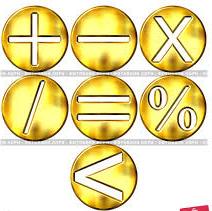 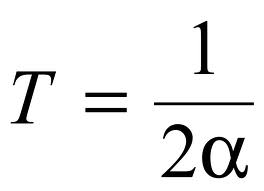 First the plus (+) and minus (-) were used in the book "Arithmetic", written by Johannes Widmann in 1489.
12+5.6
45-17
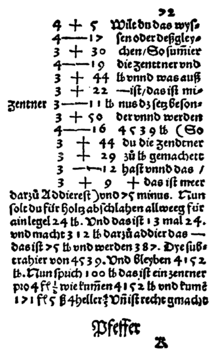 12p5.6
45m17
Multiplication sign introduced in 1631 by William Otrad (England) in the form of oblique cross.
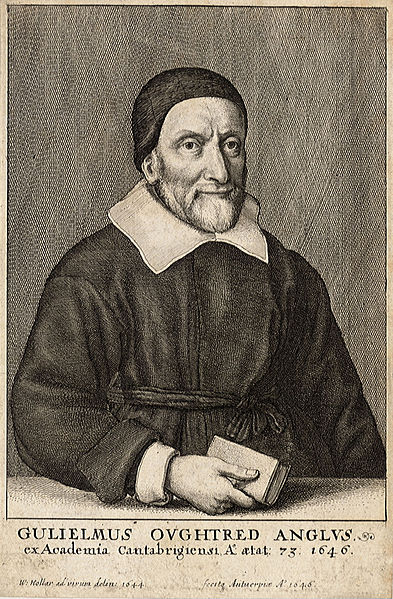 57
5M7
5  7
5*7
5  7
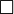 The current record of the exponent introduced by Descartes in his "Geometry" (1637)
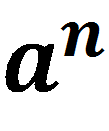 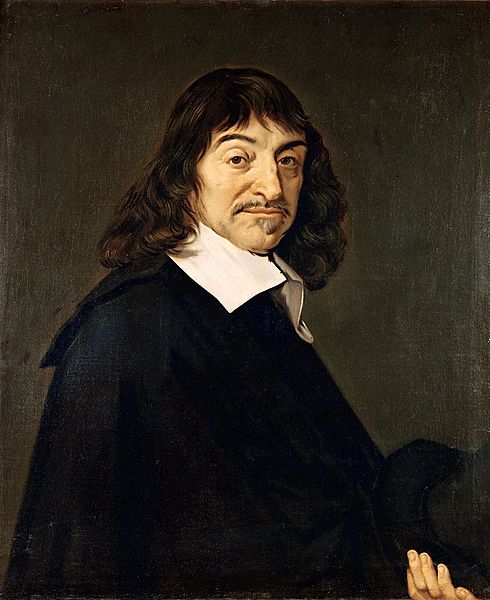 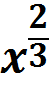 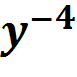 ( )
Round brackets appeared in Tartaglia (1556)
{ }
Curly brackets introduced by Wyeth (1593)
In common usage brackets introduced Leibniz and Euler.
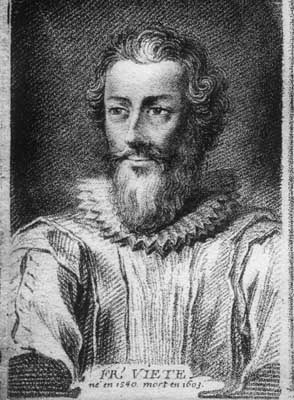 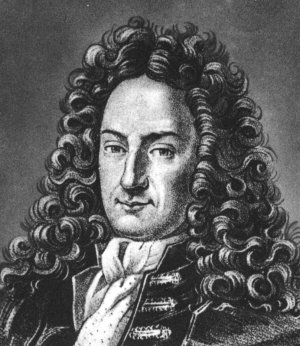 Wyeth
Leibniz
Letter i like the code of the imaginary unit proposed Euler (1777), who took this first letter of the word imaginarius.
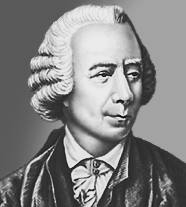 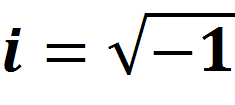 Signs compare Thomas Harriot introduced in his book, published posthumously in 1631.
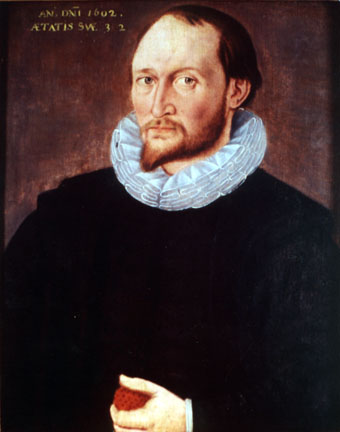 <  >
Until he wrote the words: more, less
Abbreviations for sine and cosine William Otrad introduced in the mid XVII century.
Abbreviations tangent and cotangent: introduced by Johann Bernoulli in XVIII century
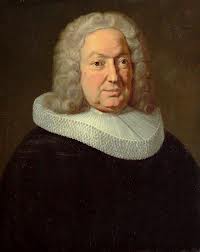 Sin
Cos
tg
Ctg
Johann Bernoulli
Term "integral " was coined  the Jacob Bernoulli (1690).
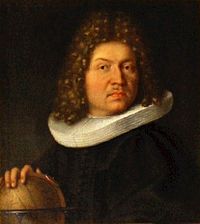 Designation integral Leibniz made ​​from the first letter of the word “Summa”

Symbol limit has appeared at Simon L'Huilier
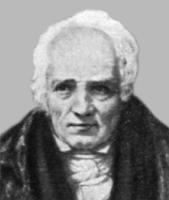 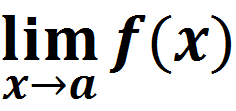 Indexation for numbering of variables in the current form introduced Newton (1717).
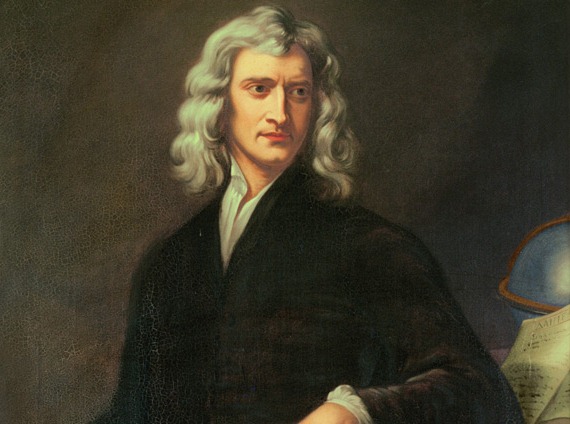 xn
Infinity symbol invented by Wallace(1655)
The factorial invented Christian Crump (1808)
n!

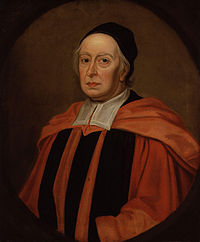 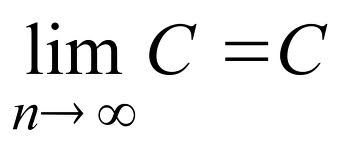 Wallace
Symbols logical operations suggested George Boole (1854).
,&
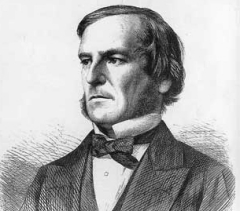 conjunction
,
disjunction
Mathematical expressions can be read by anyone regardless of their spoken language.
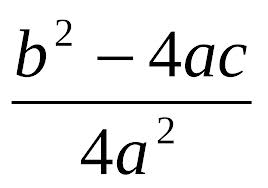 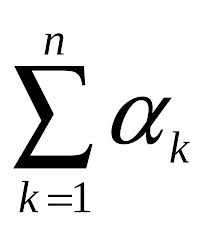 Mathematical signs allow you to record in a compact form of a proposal, the expression of which in ordinary language would be cumbersome.